NovaSAR primary payload: SAR
Payload Design &
Build
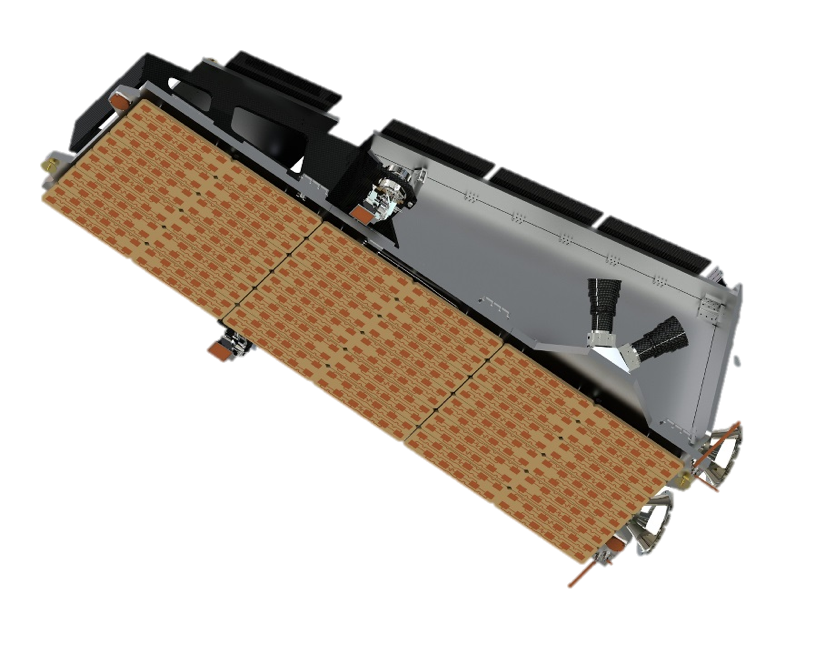 NovaSAR secondary payload: AIS
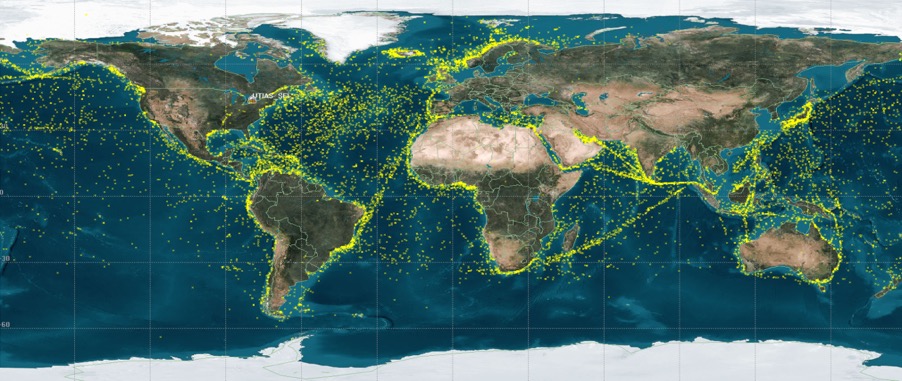 NovaSAR includes an Automatic Identification System (AIS) for ship identification and tracking
SAR and AIS data from the same platform can help identify ships transmitting false ID information or no ID information.
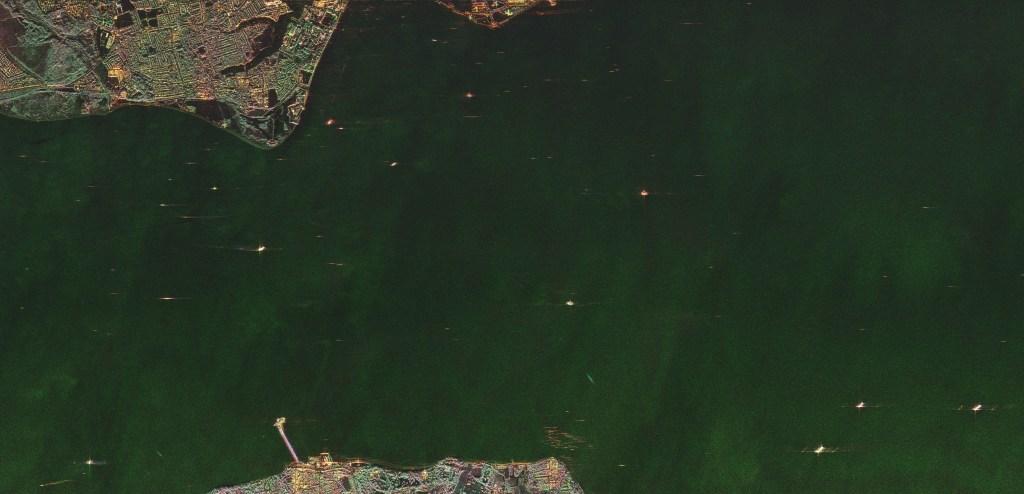 AIS
No AIS
SAR
False AIS
No AIS
No AIS
No AIS
NovaSAR
Orbit
Repeat cycle: 14 days
14.9 rev/day (~97 min/orbit)
209 rev/cycle
192 km ground track distance @ Equator
Observation sequence: adjacent paths on consecutive days 

Observation capacity
NovaSAR duty cycle: 2 minutes/orbit
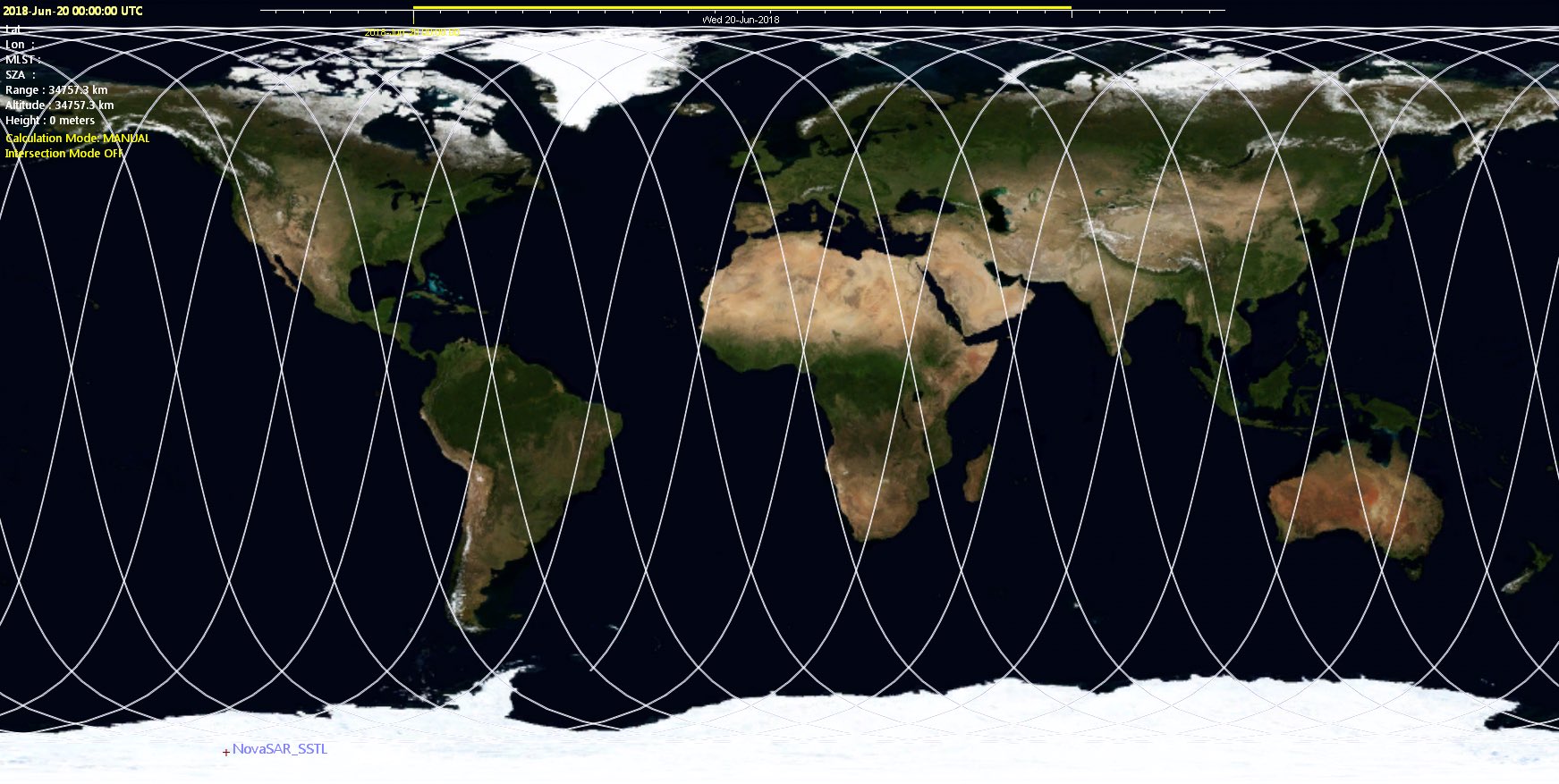 NovaSAR Baseline Modes
Systematic acquisition strategy
Maximising the Australian investment in NovaSAR

Development of a “Not a lost pass” Strategy
to assure full utilisation of the 10% capacity

Top priority requests (emergencies/disasters, national security) 
Calibration & Validation
Top prio during commissioning
Integrated/non-conflicting during operational phase
Strategic observations
DST Maritime Surveillance
Requests from AU stakeholders
R&D
Background mission – building of long-term time-series archive
Australia
SE-Asia & Pacific islands
Antarctica
Others TBD
Data processing and distribution
Data policy: public open

Processing and distribution by CSIRO

Aim to process the data into ARD product(s) right away, as optional delivery to users